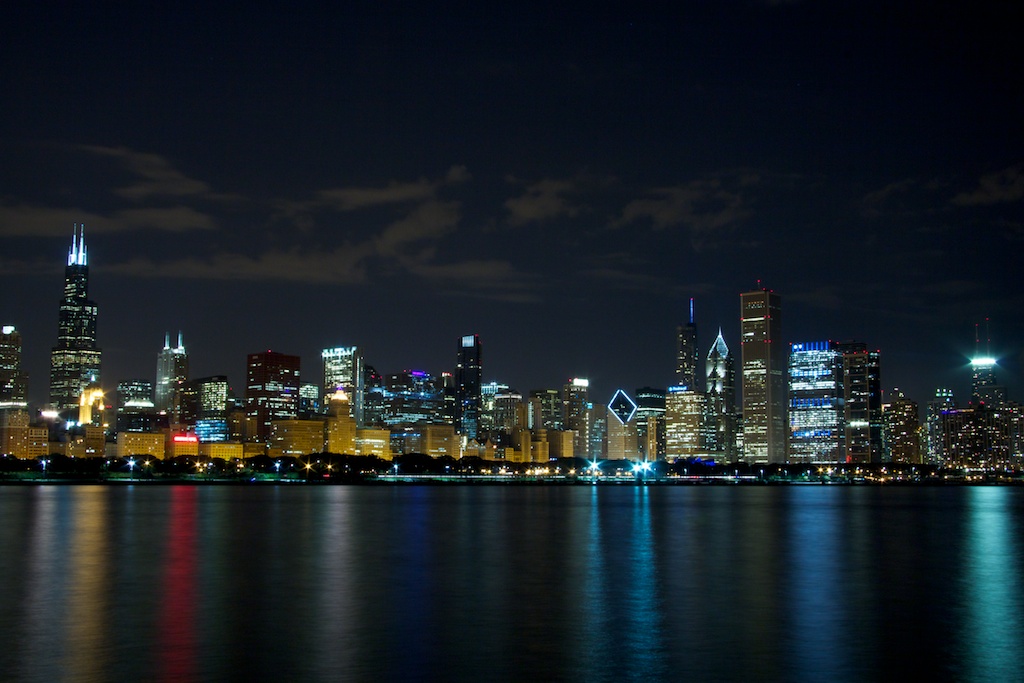 A Spatial Analysis of Predictors of Different Types of Crime in Chicago Community Areas
Brett Beardsley
Pennsylvania State University MGIS Candidate
5/7/2014

Stephen A. Matthews
Faculty Advisor
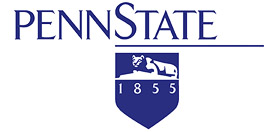 1
Source:   http://www.personal.psu.edu/zul112/
Source: http://www.kgarner.com/blog/archives/2011/08/26/photo-238-chicago-skyline/
Outline
Background

Research questions

Literature review

Characteristics of study

Regression analysis

Limitations and possible further studies
2
Background
Chicago is the third largest city in the United States with 2.7 million people

In 2011Chicago had 29% to 92% higher rates of crime per 100,000 people than all cities in the United States with more than 1 million people
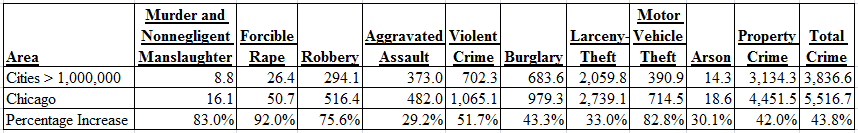 3
Research Questions
Identify which Chicago Community Areas had the highest rates of specific crimes and indexed crime from 2007 to 2011

Identify predictors associated with total, property, and violent crime in Chicago Community Areas from 2007 to 2011

Identify the most influential predictors for each crime type in Chicago Community Areas from 2007 to 2011

Identify any patterns and relationships among the statistically significant predictors across crime type in Chicago Community Areas from 2007 to 2011
4
Literature Review
Spatial crime studies increasingly popular
Origins date back to 1820s in France
Data and methods have evolved
Focused on 5 Chicago studies from 1990-2009
All regression or modeling techniques
Numerous standard outcome and predictor variables
5
Previous Studies’ Conclusions
Surrounding areas have an affect on one another (i.e., Spatial dependence matters)

Traditional indicators of crime ring true (e.g. unemployment, poverty, population density)

Not every variation can be explained
6
Time Frame, Sources, and Unit of Analysis
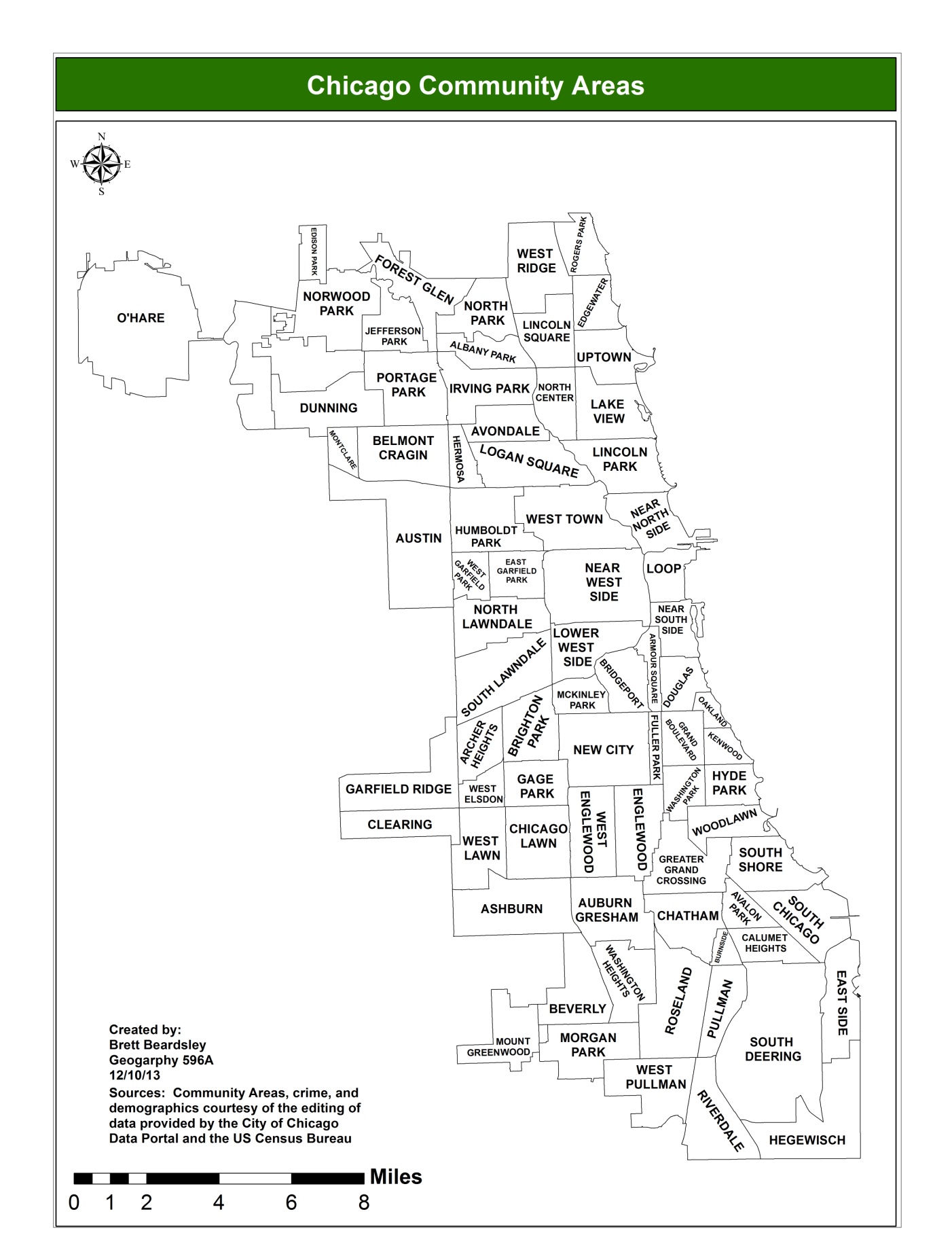 2007-2011

American Community 
    Survey

City of Chicago Data 
     Portal

77 Chicago Community 
     Areas
7
Original Variables
Potential Outcome Variables
Potential Predictor Variables
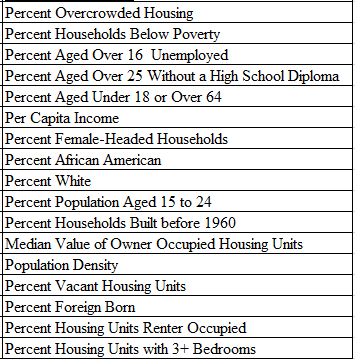 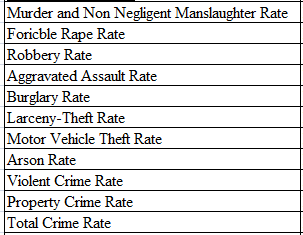 *rate per 100,000 people
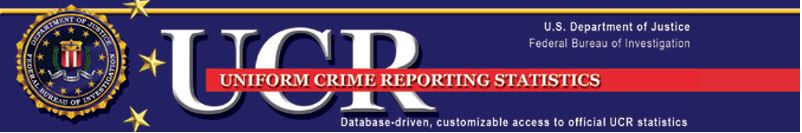 8
Source: http://www.ucrdatatool.gov/
Preliminary Analysis 
Outcome 
Variable Map and Min/Max Statistics
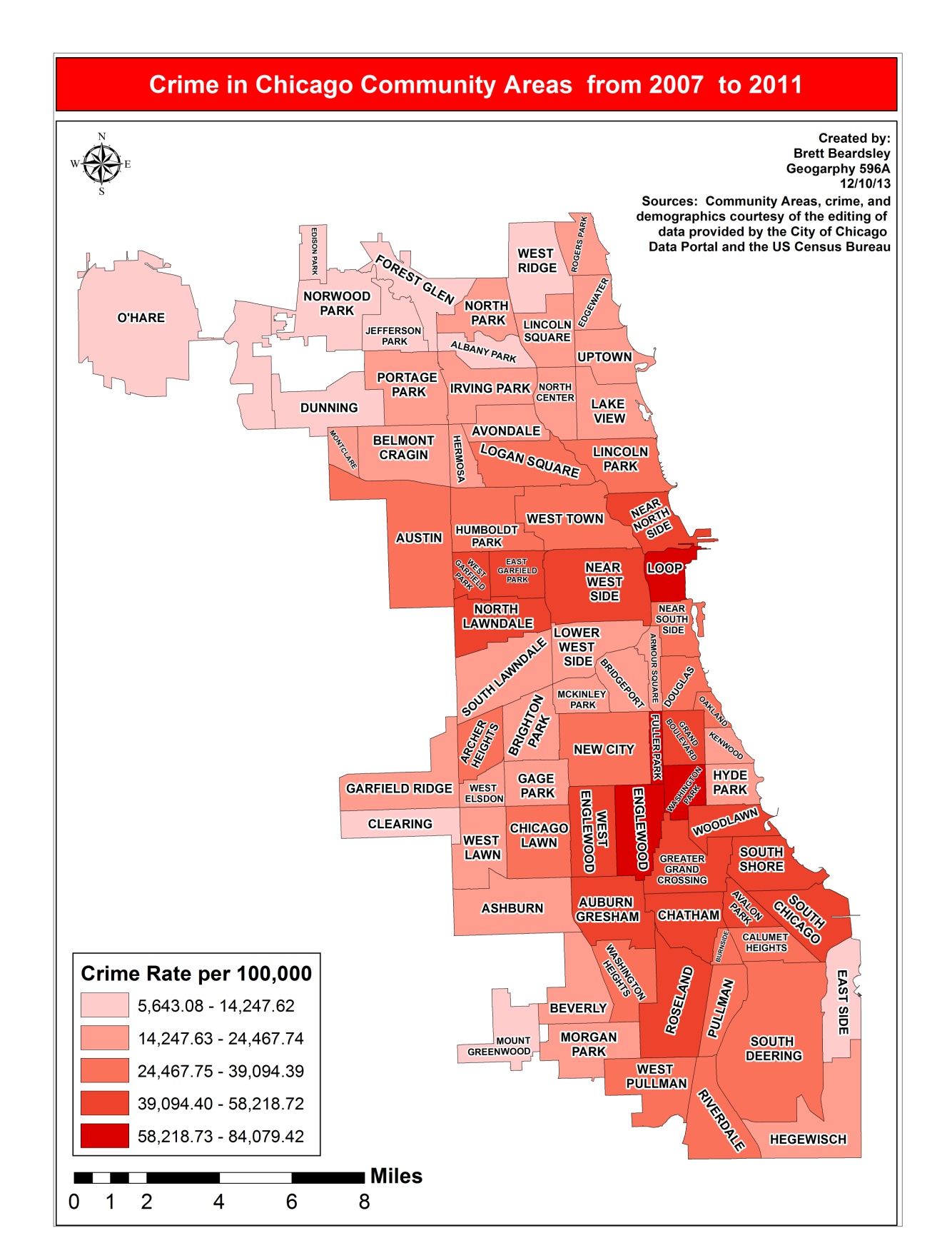 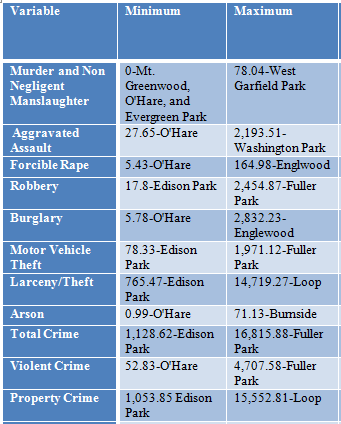 9
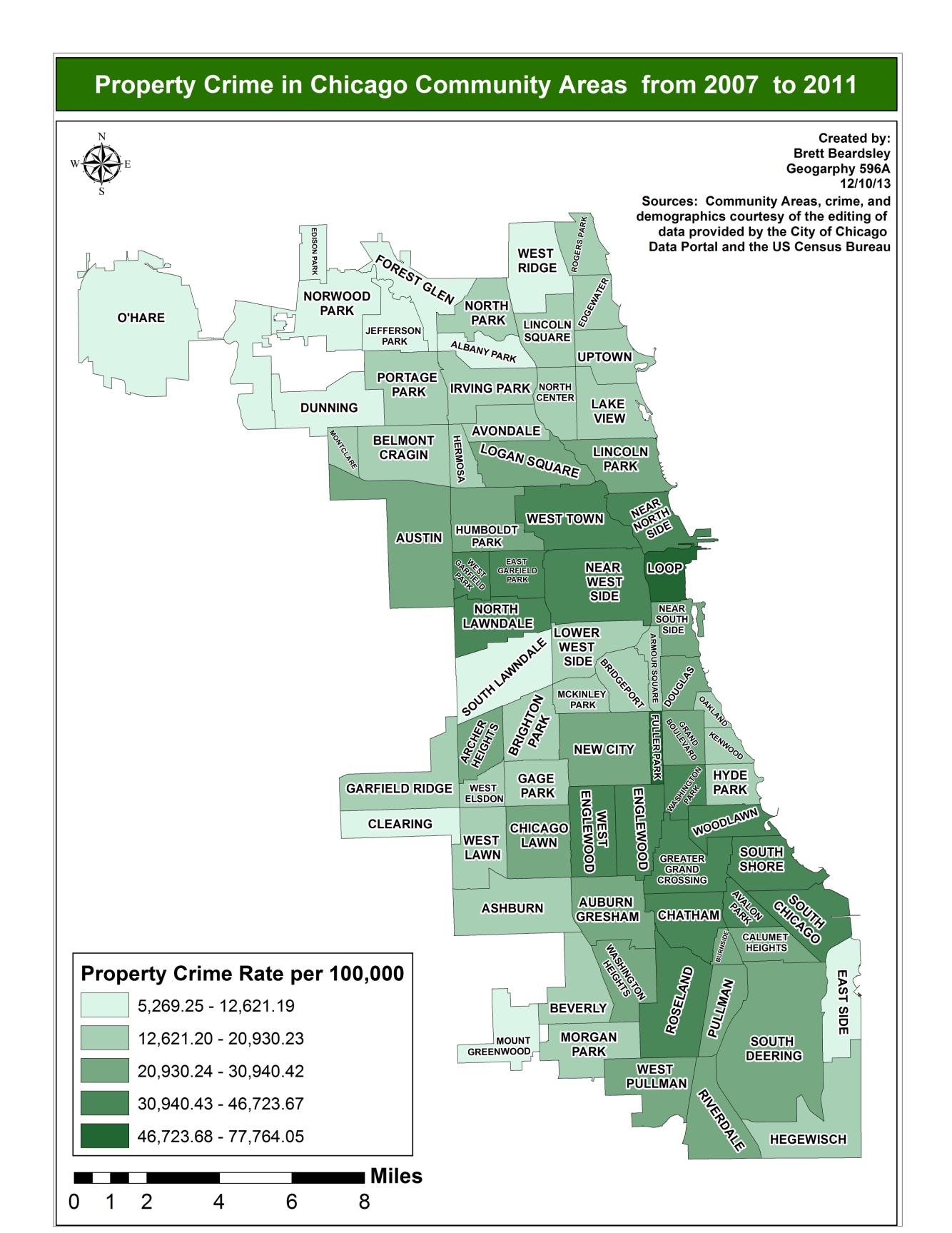 Preliminary 
Analysis 
Outcome 
Variable Map
10
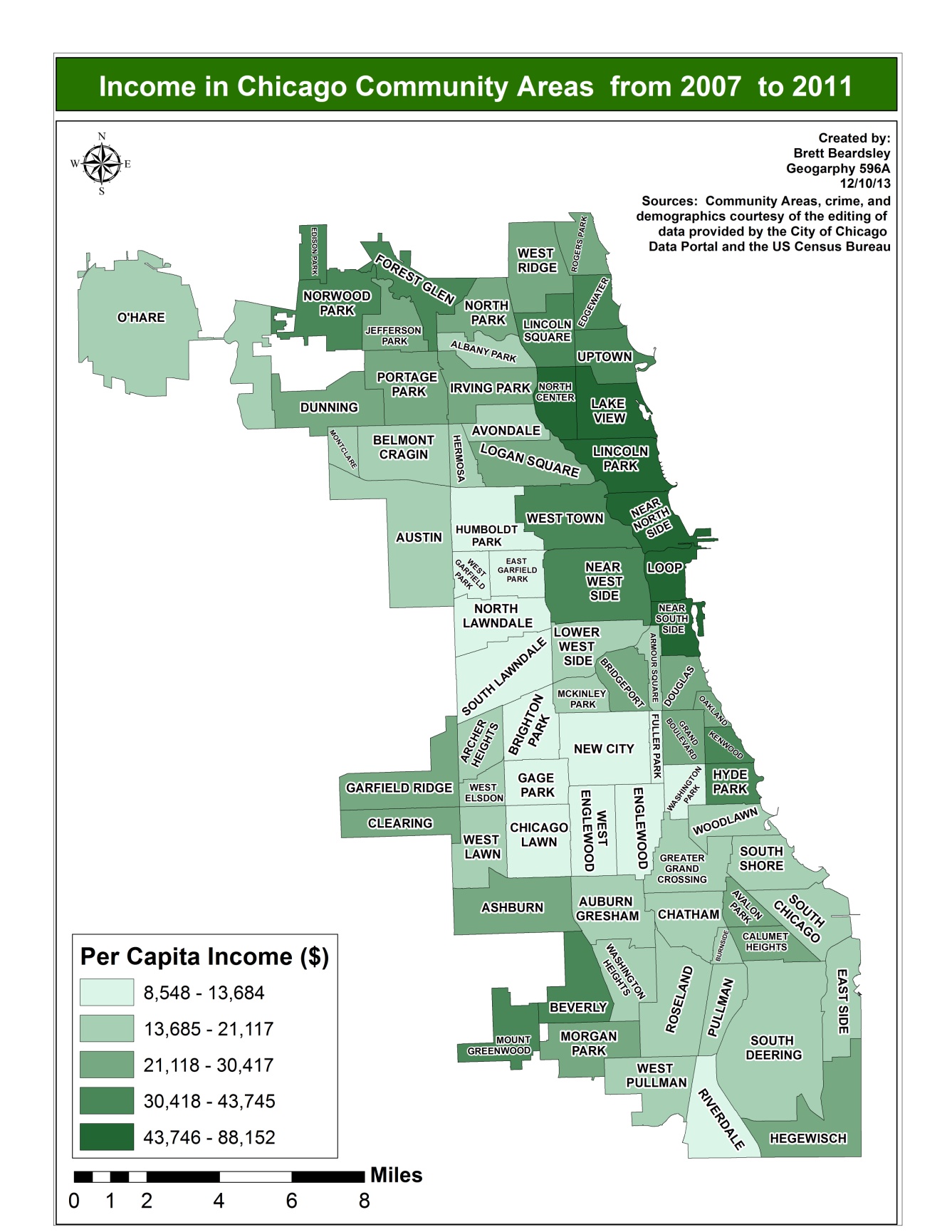 Preliminary 
Analysis 
Predictor 
Variable Map
11
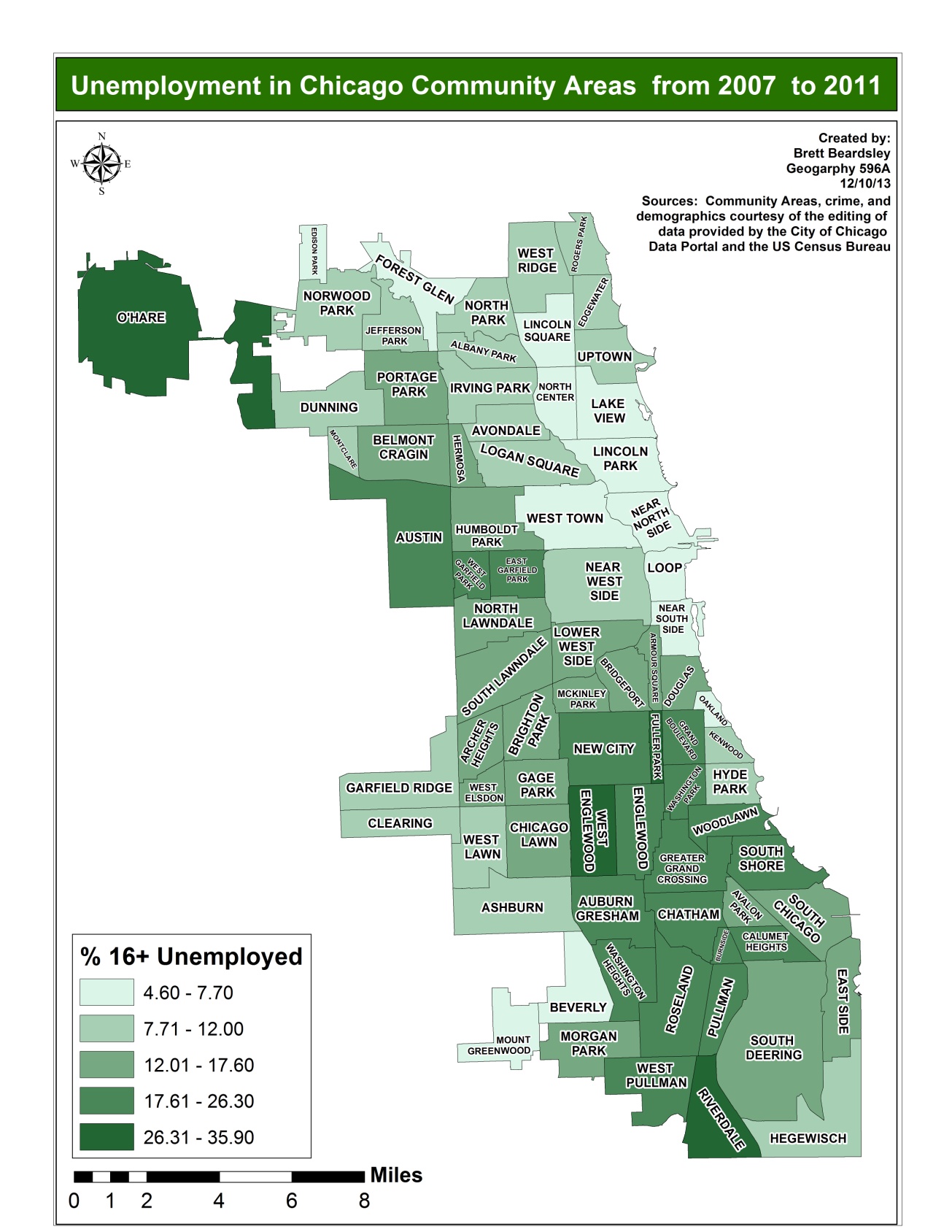 Preliminary
Analysis 
Predictor 
Variable Map
12
Variable Correlation
Used Correlation Matrices to test the strength and significance of the relationship among variables

Decided to use violent, property, and total crime rate only as outcome variables

Decided to use 16+ unemployed,  25+ no high school diploma, per capita income, white, aged 15 to 24, vacant housing units, foreign born, renter occupied housing units, and mean household value as predictor variables
13
Regression Analysis
Ordinary Least Squares (OLS) Regression can determine if a relationship exists between each crime type and the predictor variables

OLS diagnostics can also be used to reduce the variables in a model and to determine if a spatial regression model is needed

Through OLS and spatial regression final predictor variables for each outcome variable were determined.
14
Final Predictor Variables
Total Crime Rate-percent aged 15 to 24, per capita income, percent white, and percent vacant housing units

Violent Crime Rate-percent aged 15 to 24, per capita income, percent white, percent vacant housing units, and percent foreign born

Property Crime Rate-percent aged 15 to 24, per capita income, percent white, and percent vacant housing units
15
Regression Analysis of Total Crime Rate
OLS Regression
Spatial Lag
16
Total Crime Rate OLS and Lag Residual Maps
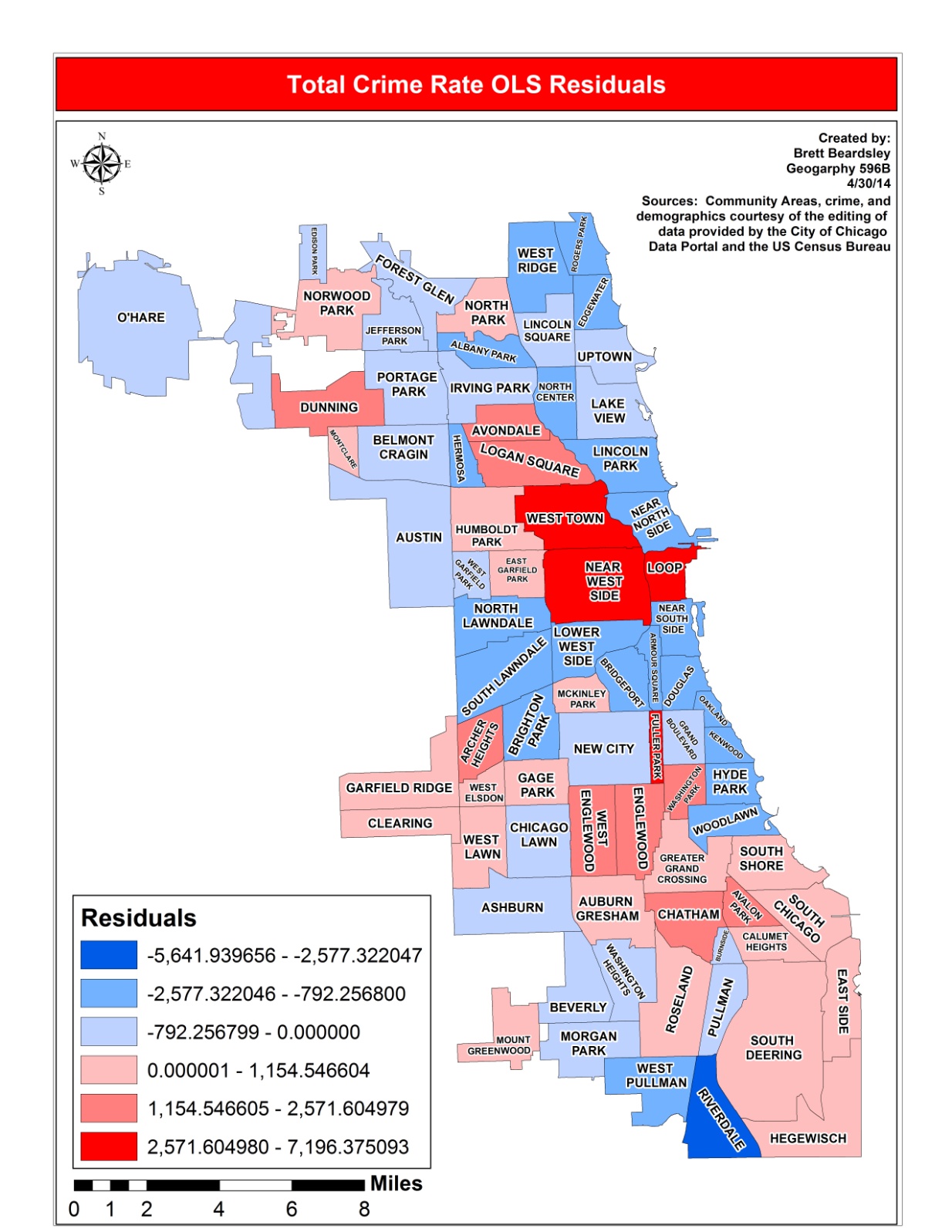 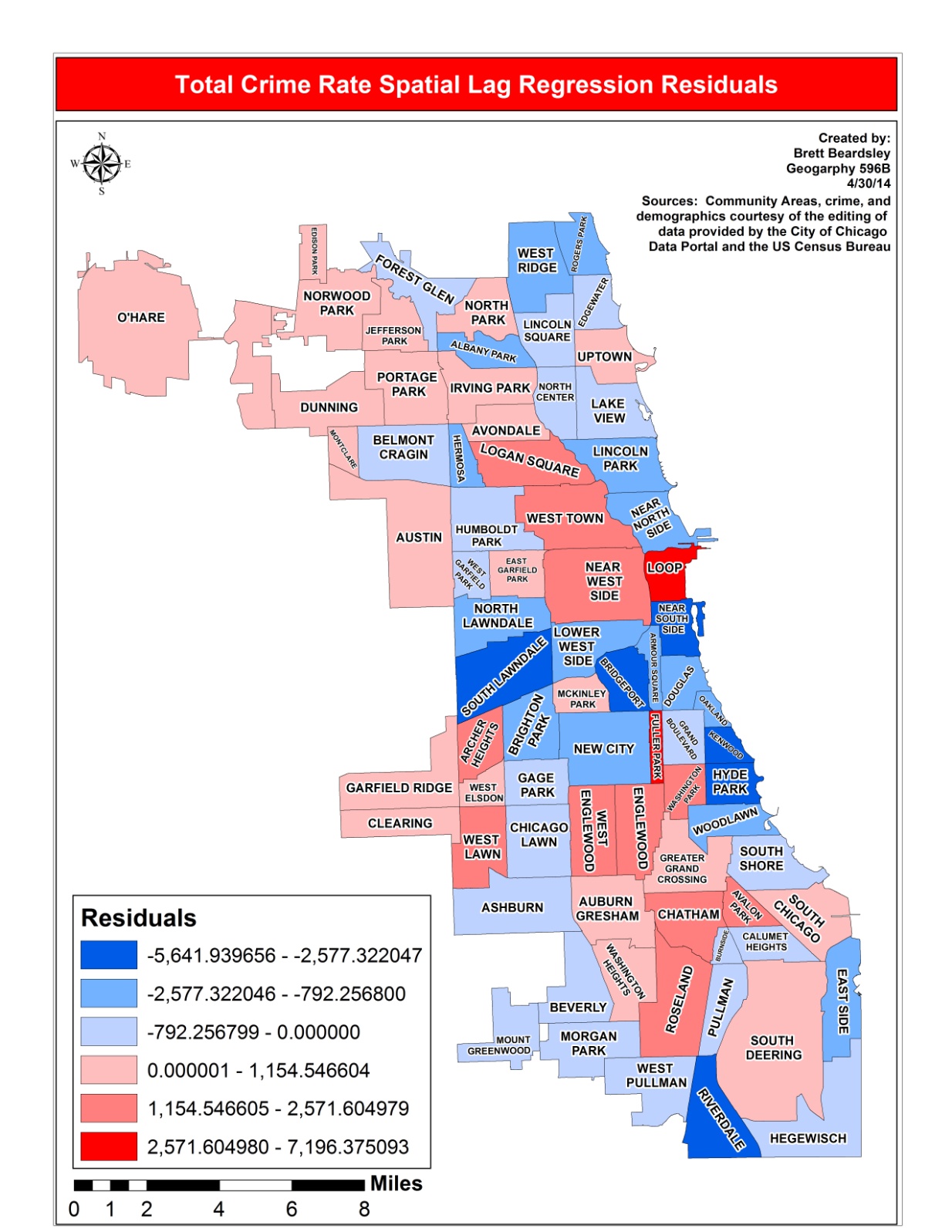 17
Regression Analysis of Violent Crime Rate
OLS Regression
Spatial Error
18
Violent Crime Rate OLS and Error Residual Maps
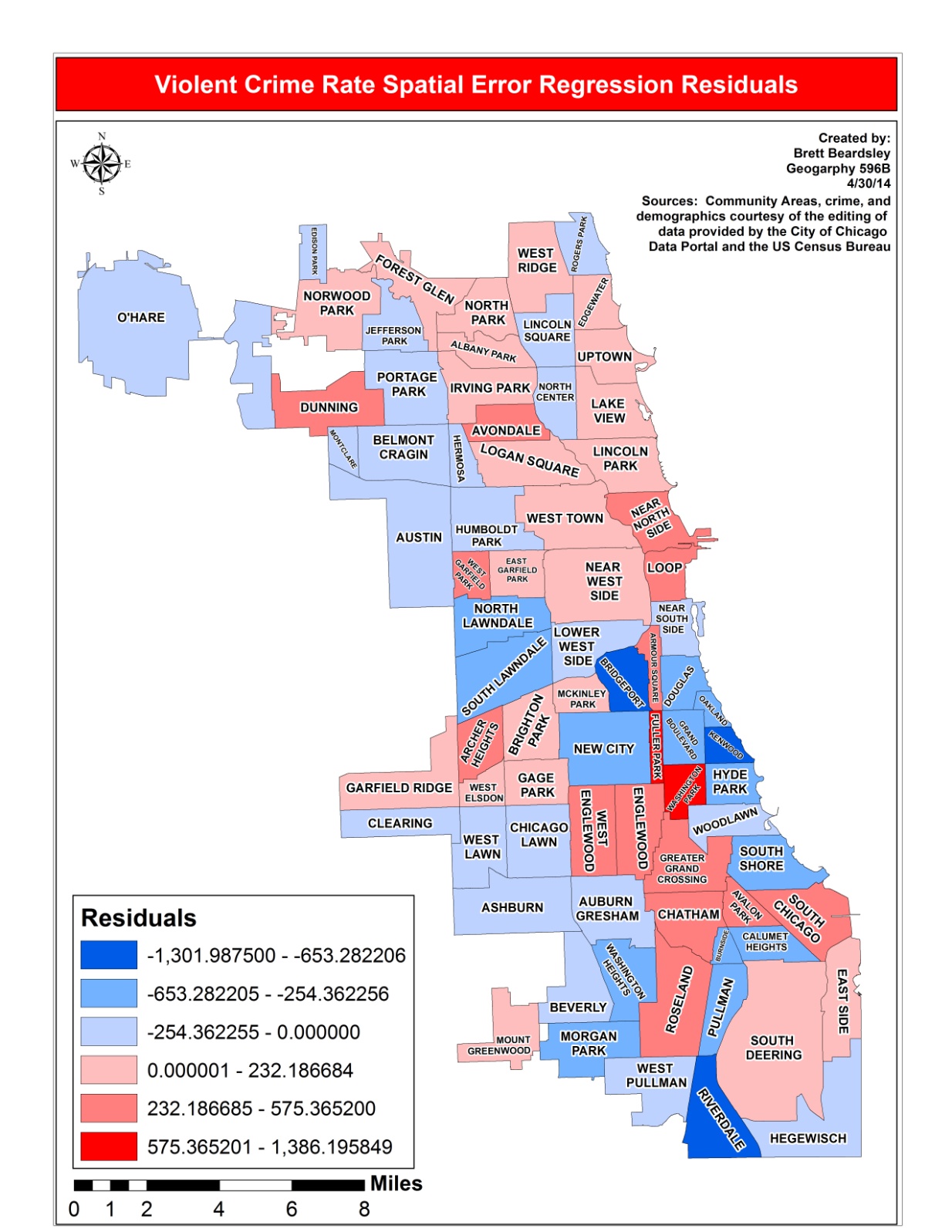 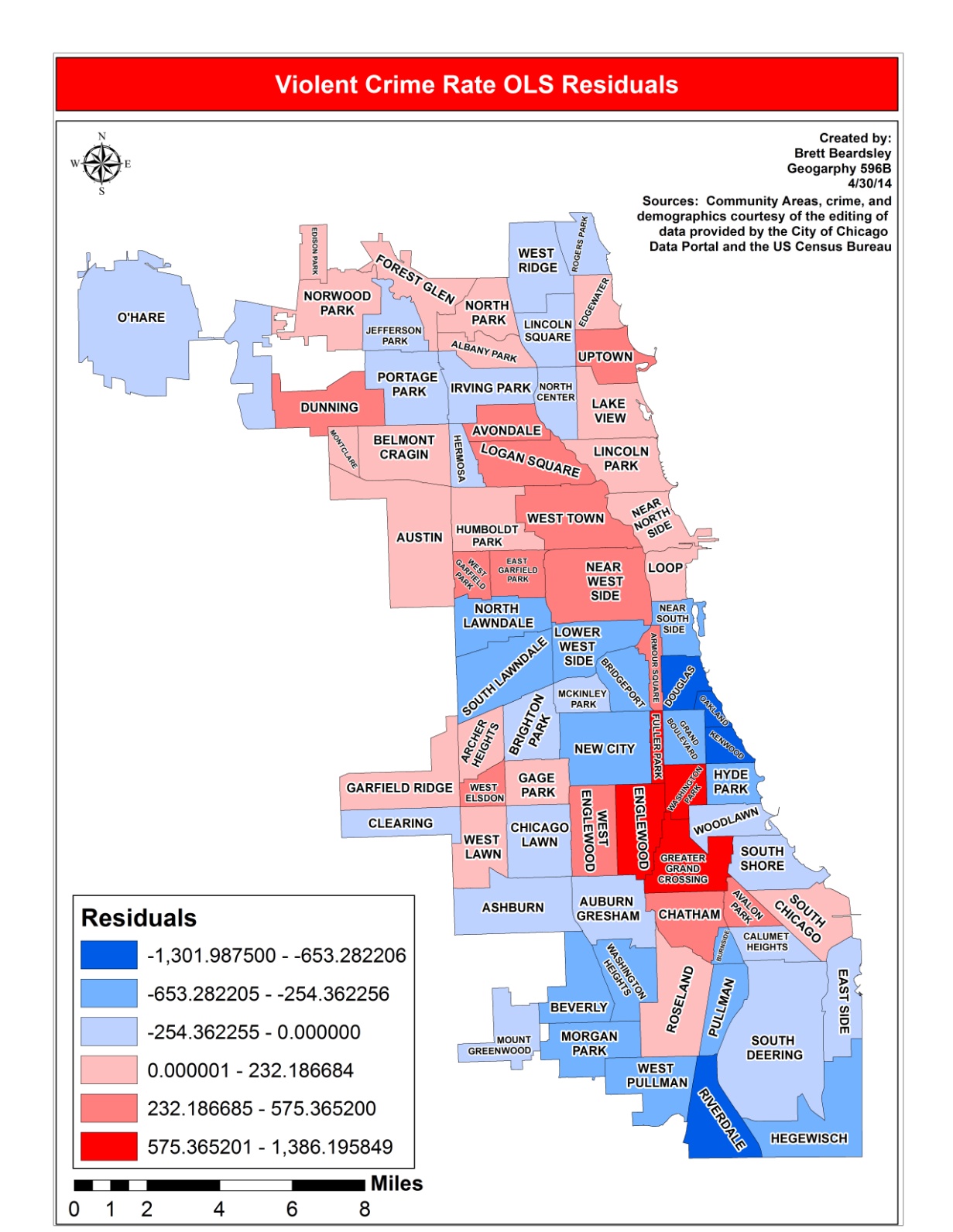 19
Regression Analysis of Property Crime Rate
OLS Regression
Spatial Lag
20
Property Crime Rate OLS and Lag Residual Maps
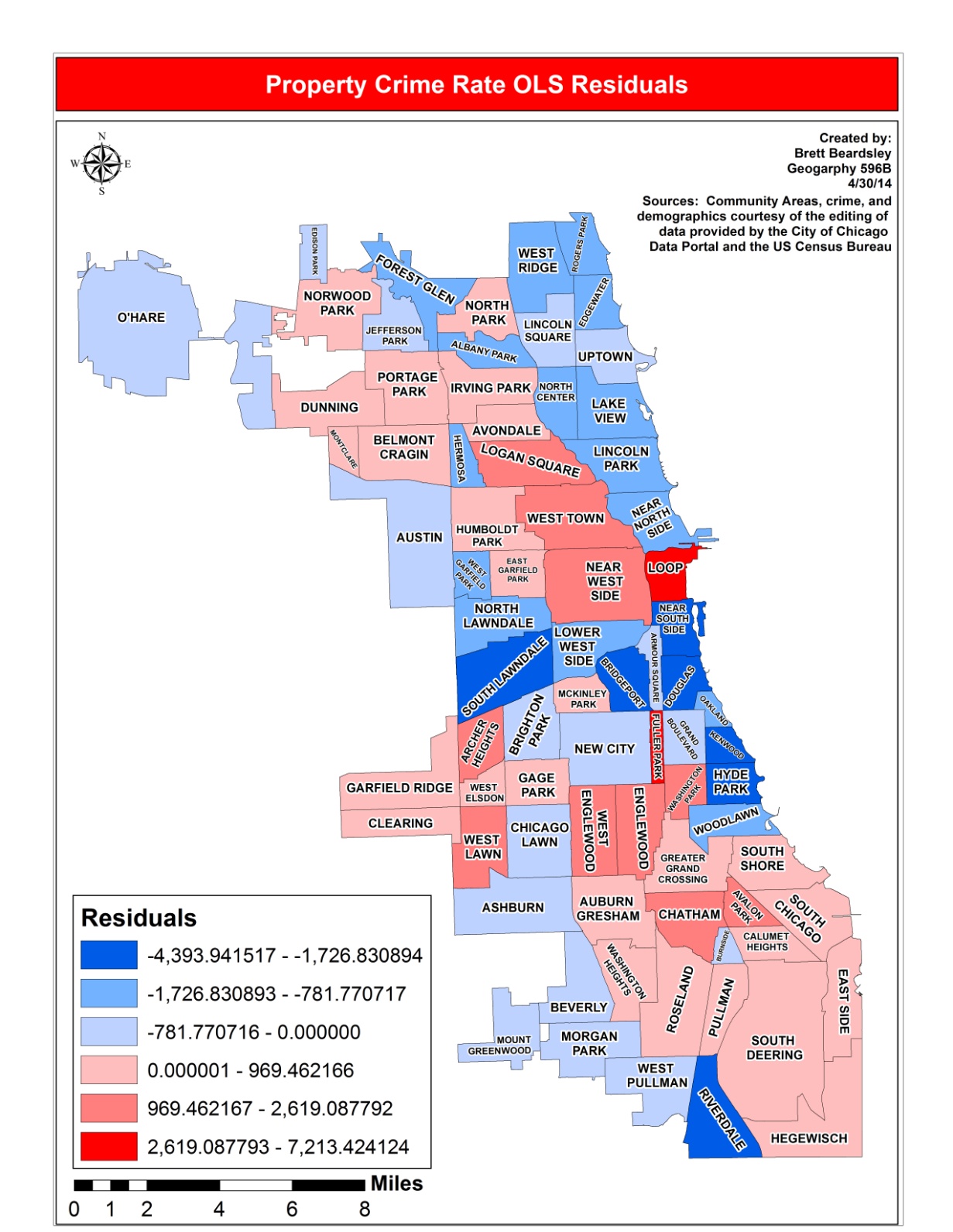 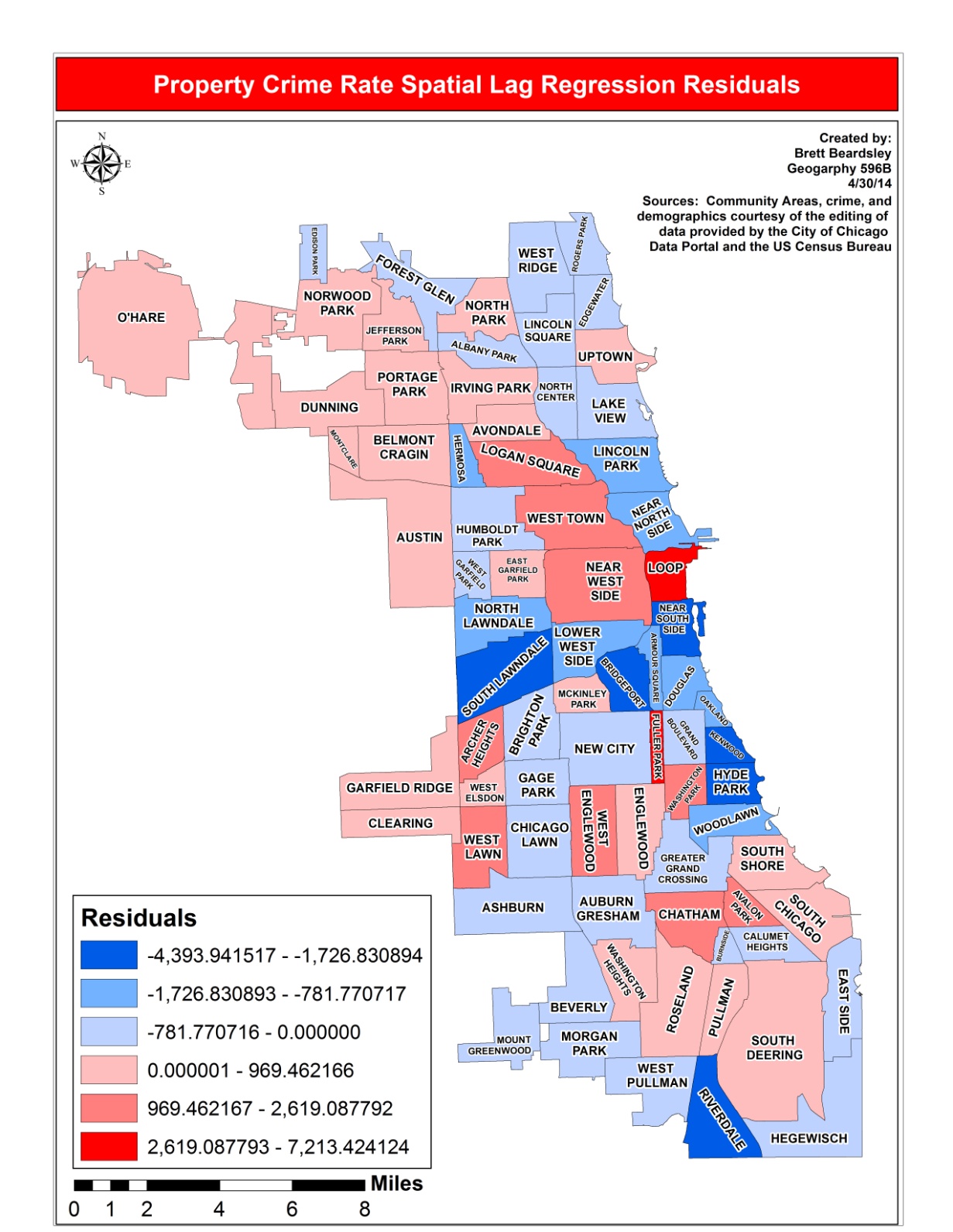 21
Significant Predictor Coefficients Across Crime Types
22
Limitations
Chicago Community Areas-Small number of observations for the unit of analysis (77)

American Community Survey is an estimate

Did not create an index for similar socioeconomic measures as was done in studies in literature review
23
Further Studies
Could use more up to date ACS data (2008-2012)

Create indices for certain socioeconomic data

Run study on census blocks and tracts for a more detailed analysis

Look into large residuals and what causes those Community Areas to be higher or lower than expected

Why does Fuller Park have so much crime?
24
Acknowledgements
Advisor-Stephen A. Matthews

Geography 586 Instructor-David O’Sullivan

Capstone Workshop-Pat Kennelly

Overall Guidance-Doug Miller and Beth King
25
References
Arnio, A. N. & Baumer, E. P. (2012).  Demography, foreclosure, and crime:  Assessing spatial  heterogeneity in contemporary models of neighborhood crime rates.  Demographic Research  26:18, 449-488.
Anselin, L. (2005).   GeoDa Workbook. Retrieved 04 29, 2014 from GeoDa:  https://geodacenter.asu.edu/system/files/geodaworkbook.pdf	

Berg, M.T., Brunson, R.K., Stewart, E.A., & Simons, R.L (2011).  Neighborhood Cultural Heterogeneity  and Adolescent Violence.  Journal of  Quantitative Criminology 28, 411-435.

Boggs, S. (1965).  Urban Crime Patterns.  American Sociological Review 30:6. 899-908.

Bowers, K. & Hirschfield, A. (1999).  Exploring links between crime and disadvantage in north-west  England:  an analysis using geographical information systems.  International Journal of  Geographical Information Science 13:2. 159-184.  

Ceccato, V. (2005).  Homicide in Sao Paulo, Brazil: Assessing spatial-temporal and weather variations.  Journal of Environmental Psychology 25:3, 307-321.

Census.  (2014).  What is the American Community Survey.  Retrieved 04 03, 2014 from Census.gov:.  https://www.census.gov/acs/www/

City of Chicago.  (2014).  Data Portal.  Retrieved 10 31, 2013, from data.cityofchicago.org:  https://data.cityofchicago.org/Public-Safety/Crimes-2001-to-present/ijzp-q8t2   

Earls, F., Morenoff, J.D, & Sampson, R.J. (1999).  Beyond Social Capital:  Spatial Dynamics of Collective Efficacy for Children.  American Sociological Review 64:5, 633-660.

Graif, C. & Sampson, R. J. (2009).  Spatial Heterogeneity in the Effects of Immigration and Diversity on Neighborhood Homicide Rates.  Homicide Studies 13:3, 242-260.

Matthews, S.A., Yang T-C., Hayslett, K.L., & Ruback, R.B. (2010).  Built environment and property crime in Seattle, 1998-2000: a Bayesian analysis.  Environment and Planning 42:6, 1403-1420.

Morenoff, J.D. (2003).    Neighborhood Mechanisms and the Spatial Dynamics of Birth Weight.  American Journal of Sociology 108:5, 976-1017.

Raudenbush, S.W., Sampson, R.J., & Sharkey, P. (2008).  Durable effects of concentrated disadvantage on verbal ability among African-American children.   Proceedings of the National Academy of Sciences 105:3, 845-852.   
Shaw, C.R. (1929). Delinquency Areas.  Chicago: University of Chicago Press.

White, R.C. (1932).  The Relation to Felonies to Environmental Factors in Indianapolis.  Social Forces 10:4, 498-509.
26
Questions
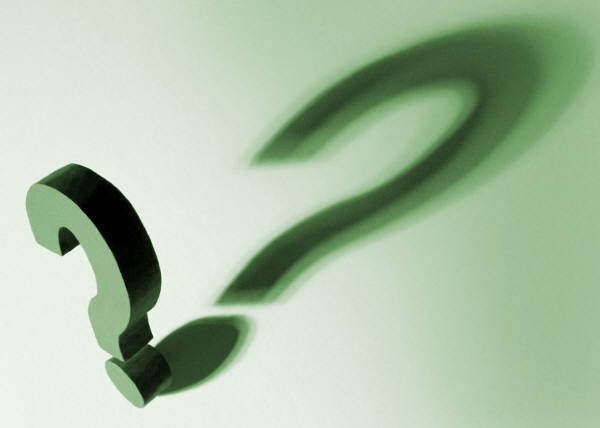 Brett Beardsley
brett.a.beardsley@gmail.com
27